DIGIGENĮgūdžių tobulinimo programa
Įžanga
Finansuojama Europos Sąjungos lėšomis. Tačiau išreiškiamas požiūris ar nuomonė yra tik autoriaus (-ių) ir nebūtinai atspindi Europos Sąjungos ar Nacionalinės agentūros požiūrį ar nuomonę. Nei Europos Sąjunga, nei Nacionalinė agentūra negali būti laikoma už juos atsakinga.
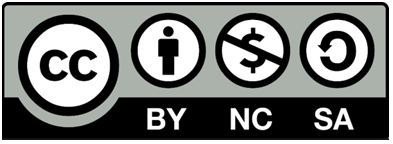 This material is  licensed under the Creative Commons CC BY-NC-SA 4.0 license.
https://creativecommons.org/licenses/by-nc-sa/4.0/
Iššūkius kelianti aplinka
1
N
N
S
D
Nepastovumas 
Neapibrėžtumas 
Sudėtingumas 
Dviprasmiškumas
Iššūkius kelianti aplinka
Barber (1992)
2
Skaitmeninimas
„Skaitmenizacija gali būti suprantama kaip naujų sprendimų diegimas, pagrįstas informacinėmis ir ryšių technologijomis (IRT)“
(Herberger et al. 2023; Herberger et al. 2021)
ERASMUS+ DIGIGEN 
Project Ref. No. 2021-1-DE02-KA220-VET-000025335
3
Skaitmeninė transformacija
„Skaitmeninė transformacija susijusi su skaitmenizacija įgyvendinimu ir susijusiais pokyčiais bei rizika, kylančia dėl skaitmenizacijos, lyginant su pradine situacija, kuri galiausiai lemia pasekmes visoms suinteresuotoms šalims ir už įgyvendinimo ribų.“
(Herberger et al. 2023; Herberger et al. 2021)
ERASMUS+ DIGIGEN 
Project Ref. No. 2021-1-DE02-KA220-VET-000025335
4
Skaitmenizacijos ir skaitmeninės transformacijos ryšys
Herberger et al. (2023), Herberger et al. (2021)
Pokyčiai ekonominiuose aspektuose
Skaitmenizacija
Pokyčiai visuomenėje
Pokyčiai kitose aspektuose
Skaitmeninė transformacija
ERASMUS+ DIGIGEN 
Project Ref. No. 2021-1-DE02-KA220-VET-000025335
5
Skaitmenizacijos ir skaitmeninės transformacijos poveikis moterims, vadovaujančiose pareigose
Skaitmeninis įrankis AI (dirbtinis intelektas) gali neigiamai paveikti moteris, gaunančias dideles pajamas.(Gmyrek et al. 2023)

Skaitmeninis lyčių atotrūkis išreiškia (neigiamus) lyčių skirtumus ir parodo kiek skaitmeninės technologijos ir jų dizainas yra prieinami kaip galios ištekliai.(Lott 2023)
ERASMUS+ DIGIGEN 
Project Ref. No. 2021-1-DE02-KA220-VET-000025335
6
Naujasis darbas
Naujasis darbas – darbo forma, kuriai būdinga savarankiška veikla, laiko nepriklausomybė ir aukšta subjektyvi gerovė. Ši darbo forma pasiekiama intervencijomis švietimo-psichologiniu, organizaciniu, technologiniu ir politiniu lygmenimis.(Berend et al. 2020a)
ERASMUS+ DIGIGEN 
Project Ref. No. 2021-1-DE02-KA220-VET-000025335
7
Naujojo darbo aspektai
Berend et al. (2020b)
Lanksčios, projektais grindžiamos organizavimo formos
Erdvinis ir laikinis darbo lankstumas
Naujasis darbas
Hierarchizacijos panaikinimas, dalyvaujamojo sprendimų priėmimo mechanizmai ir saviorganizacijos formos
Vertingumu ir prasme pagrįstas darbas
ERASMUS+ DIGIGEN 
Project Ref. No. 2021-1-DE02-KA220-VET-000025335
8
Pastangos užtikrinti lygybę
Herberger et al. (2023)
Daugybė teisinių nacionalinių ir tarptautinių iniciatyvų, kuriomis siekiama didesnio moterų dalyvavimo darbo rinkoje (pvz. lyčių kvotos).

Mažiau iniciatyvų, skirtų moterims, kurios jau užima vadovaujančias pareigas ir susiduria sunkumais naujojo darbo ar skaitmenizacijos srityse.
ERASMUS+ DIGIGEN 
Project Ref. No. 2021-1-DE02-KA220-VET-000025335
9
Įvairovė yra sudėtinga sąvoka, o pastangos užtikrinti lygybę yra tik vienas iš jos modelių
Gardenswartz et al. (2003)
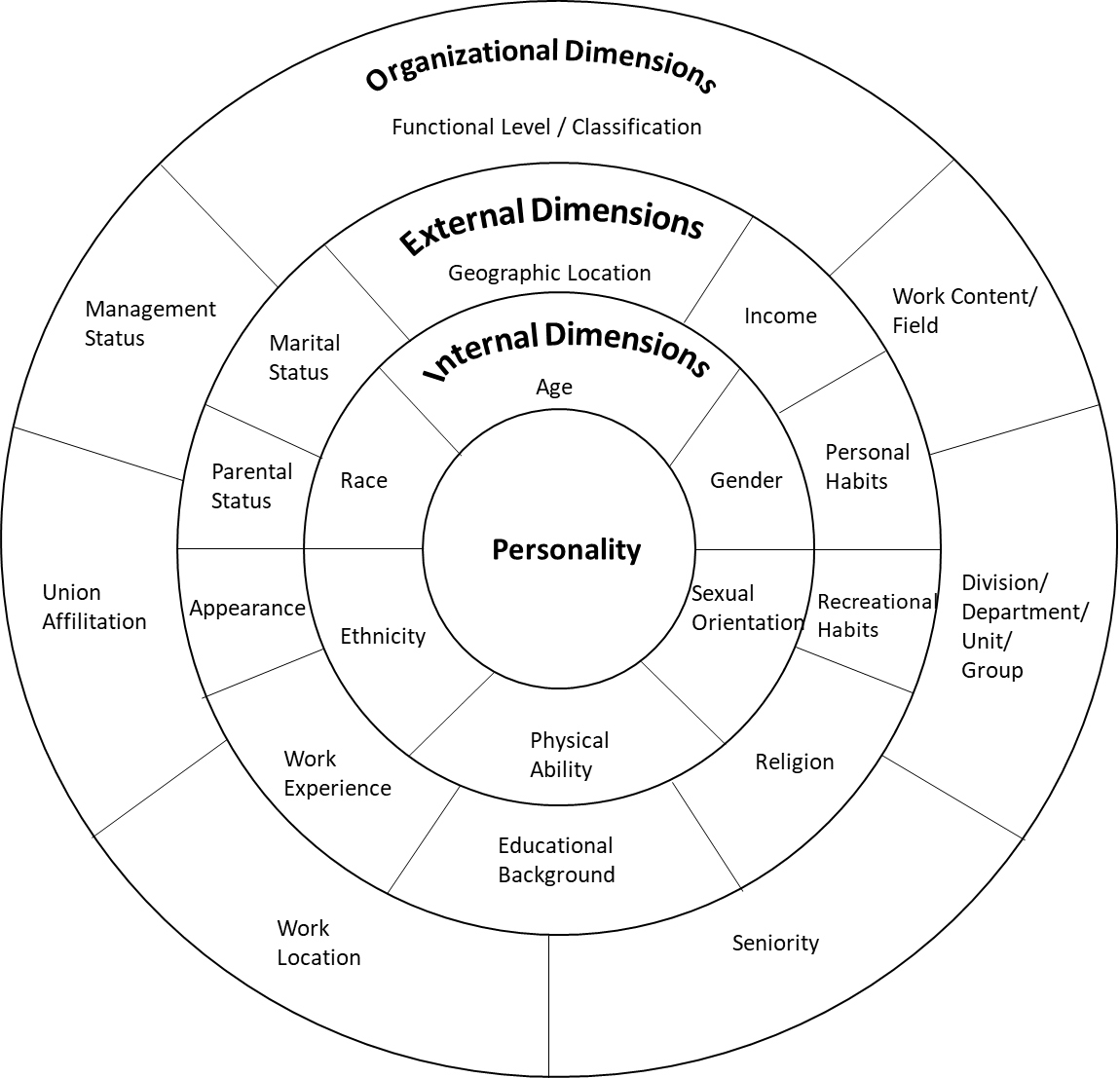 Moterų įgalinimas vadovaujančiose pareigose nesumažinant vyrų karjeros galimybių.
Tikslas – kovoti su akivaizdžiais trūkumais.
Įvairovė tai daugiau nei lygybė, o jos aspektai sukuria sąveiką.
ERASMUS+ DIGIGEN 
Project Ref. No. 2021-1-DE02-KA220-VET-000025335
10
TIKSLINĖS GRUPĖS
11
Tikslinės grupės
Netiesioginė tikslinė grupė „Vadovaujančias pareigas užimančios moterys“
Tiesioginė tikslinė grupė „Žmogiškųjų išteklių valdymo specialistai ir karjeros vadovai“
ERASMUS+ DIGIGEN 
Project Ref. No. 2021-1-DE02-KA220-VET-000025335
12
Netiesioginė tikslinė grupė
Moterų, užimančių vadovaujamas pareigas, poreikiai
Herberger et al. (2023)
Kokius ateities pokyčius lemia skaitmenizacija ir skaitmeninė transformacija?

Labiau komplikuota / sunkiau prisitaikyti
Padidėjęs sudėtingumas / daugiau metodų / įrankių
Lengviau, greičiau, daugiau informacijos
ERASMUS+ DIGIGEN 
Project Ref. No. 2021-1-DE02-KA220-VET-000025335
13
Netiesioginė tikslinė grupė
Moterų, užimančių vadovaujamas pareigas, poreikiai
Herberger et al. (2023)
Kokie įgūdžiai reikalinga šiandien ir ateityje, norint sėkmingai dirbti?

Skaitmeninis artumas / atvirumas ir noras
Užtikrintas naudojimas / skaitmeninių technologijų rutina
Skaitmeninis koordinavimas ir bendravimas
ERASMUS+ DIGIGEN 
Project Ref. No. 2021-1-DE02-KA220-VET-000025335
14
Netiesioginė tikslinė grupė
Moterų, užimančių vadovaujamas pareigas, poreikiai
Herberger et al. (2023)
Kaip norėtumėte išmokti naudingų įgūdžių ir įgyti naudingų kompetencijų?

Individualus ir grupinis mokymas
Skaitmeninių įrankių skaitmeninis mokymas
Mokymasis per praktiką
ERASMUS+ DIGIGEN 
Project Ref. No. 2021-1-DE02-KA220-VET-000025335
15
Tiesioginė tikslinė grupė
Žmogiškųjų išteklių valdymo specialistų ir karjeros vadovų poreikiai
Herberger et al. (2023)
Kokias žinote teisines normas ir iniciatyvas, skatinančias moteris užimti vadovaujamas pareigas?

Teisiniai standartai, susiję su lyčių lygybe / kvotos
Nežinau jokių
ERASMUS+ DIGIGEN 
Project Ref. No. 2021-1-DE02-KA220-VET-000025335
16
Tiesioginė tikslinė grupė
Žmogiškųjų išteklių valdymo specialistų ir karjeros vadovų poreikiai
Herberger et al. (2023)
Ar esate susipažinę su specifiniais konsultavimo metodais, skirtais moterims, užimančioms vadovaujamas pareigas?

Nespecifinės bendrosios programos
Vadovavimo / mentorystės programos apskritai
Karjeros tinklai
ERASMUS+ DIGIGEN 
Project Ref. No. 2021-1-DE02-KA220-VET-000025335
17
Tiesioginė tikslinė grupė
Žmogiškųjų išteklių valdymo specialistų ir karjeros vadovų poreikiai
Herberger et al. (2023)
Kokie aspektai, jūsų požiūriu, yra svarbus jūsų konsultavimo metodui?

Asmeninė aplinka
Pozityvaus požiūrio kūrimas
Informuotumo apie temos sudėtingumą didinimas
ERASMUS+ DIGIGEN 
Project Ref. No. 2021-1-DE02-KA220-VET-000025335
18
MŪSŲ POŽIŪRIS
19
Temų susikirtimas
Naujasis darbas (dėmesys vadovavimui)
Skaitmenizacija ir skaitmeninė transformacija
Pastangos užtikrinti lygybę
ERASMUS+ DIGIGEN 
Project Ref. No. 2021-1-DE02-KA220-VET-000025335
20
Šio susikirtimo sprendimas:
Skaitmeninė lyderystė
Moterų įgalinimas (nesudarant kitiems nepalankios padėties)
Konsultavimo metodas
Įgūdžių tobulinimo programos sudedamosios dalys
21
Galutinis apmąstymas
Skaitmeninė organizacija
Profesinis konsultavimas
Skaitmeninis vadovavimas
Organizacinė sistema
Įžanga
Moterų įgalinimas
Mokymo programa
4
2
5
3
1
KONSULTAVIMO METODAS
SKAITMENINIS VADOVAVIMAS
MOTERŲ VADOVAVIMAS
ERASMUS+ DIGIGEN 
Project Ref. No. 2021-1-DE02-KA220-VET-000025335
22
Rezultatai
Kokie yra programos rezultatai?

Moterų vadovių įgalinimas susidoroti su šiuolaikinės (skaitmenizuotos) darbo aplinkos iššūkiais nediskriminuojant kitų lyčių.

Turėti metodą, kuris galėtų sumažinti VUCA pasaulio poveikį moterims.
ERASMUS+ DIGIGEN 
Project Ref. No. 2021-1-DE02-KA220-VET-000025335
23
Finansuojama Europos Sąjungos lėšomis. Tačiau išreiškiamas požiūris ar nuomonė yra tik autoriaus (-ių) ir nebūtinai atspindi Europos Sąjungos ar Nacionalinės agentūros požiūrį ar nuomonę. Nei Europos Sąjunga, nei Nacionalinė agentūra negali būti laikoma už juos atsakinga.
Nuorodos
Barber, H. (1992). Developing Strategic Leadership: The US Army War College Experience. Journal of Management Development, 11(6), pp. 4-12, https://doi.org/10.1108/02621719210018208. 
Berend, B., Brohm-Badry, M. (2020a). Positive Psychologie und New Work. In M. Brohm-Badry, C. Peifer, J. M. Greve, & B. Berend (Eds.): Zusammen wachsen. Förderung der positiv-psychologischen Entwicklung von Individuum, Organisation und Gesellschaft. Lengerich, pp. 100–110.
Berend, B., Brohm-Badry, M. (2020b). New Work: Souveränität im postdigitalen Zeitalter – Zeitenwende für Unternehmer, Personalverantwortliche, Coaches und Angestellte. Wiesbaden.
Gardenswartz, L., & Rowe, A. (2003). Diverse Teams at Work - Capitalizing on the Power of Diversity. 2nd edition, Alexandria.
Gmyrek, P., Berg, J., Bescond, D. (2023). Generative AI and Jobs: A global analysis of potential effects on job quantity and quality. ILO Working Paper 96 (Geneva, ILO), https://doi.org/10.54394/FHEM8239.
Herberger, T., Dötsch, J. (2021). The Means Justifies the End? Digitalization and Sustainability as a Social Challenge. A Plea for an Integrative View. In Herberger, T.; Dötsch, J. (Eds.): Digitalization, Digital Transformation, and Sustainability in the Global Economy. Cham, pp. 1–8.
Herberger, T., Ertelt, B.-J., Scharpf, M., Reuter, A., Somogyi, S., Cserkúti, Á., Broersen, W., Etter Martin, S. (2023). Women, Leadership & Digitalization – Reports on Surveys in Germany, Hungary, and the Netherlands. ERASMUS+ DIGIGEN Project Ref. No. 2021-1-DE02-KA220-VET-000025335. 
Lott, Y. (2023). Der Gender Digital Gap in Transformation? Verwendung digitaler Technologien und Einschätzung der Berufschancen in einem digitalisierten Arbeitsmarkt. WSI-Report, No. 81.
ERASMUS+ DIGIGEN 
Project Ref. No. 2021-1-DE02-KA220-VET-000025335
25